МБДОУ детский сад «Оленёнок»
Дистанционное  музыкальное  занятие

Старшая группа

(3 неделя, Март)
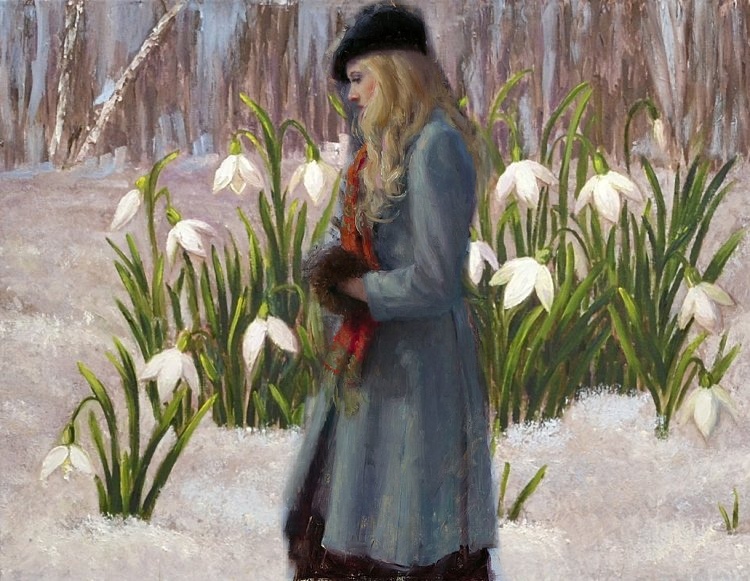 Муз. руководитель: Башкирцева Н.О.
Музыкально-ритмическое движение
«Кто лучше скачет» муз. Т.Ломовой

Рекомендации родителям: 
Выполнять лёгкие, энергичные поскоки с ноги на ногу. Учить детей слушать начало и окончание музыки
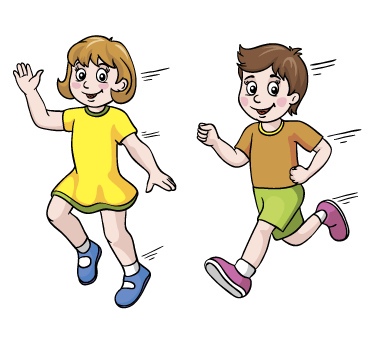 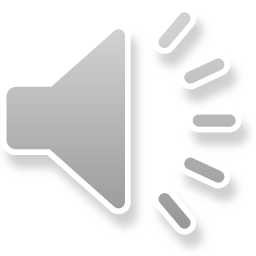 Музицирование
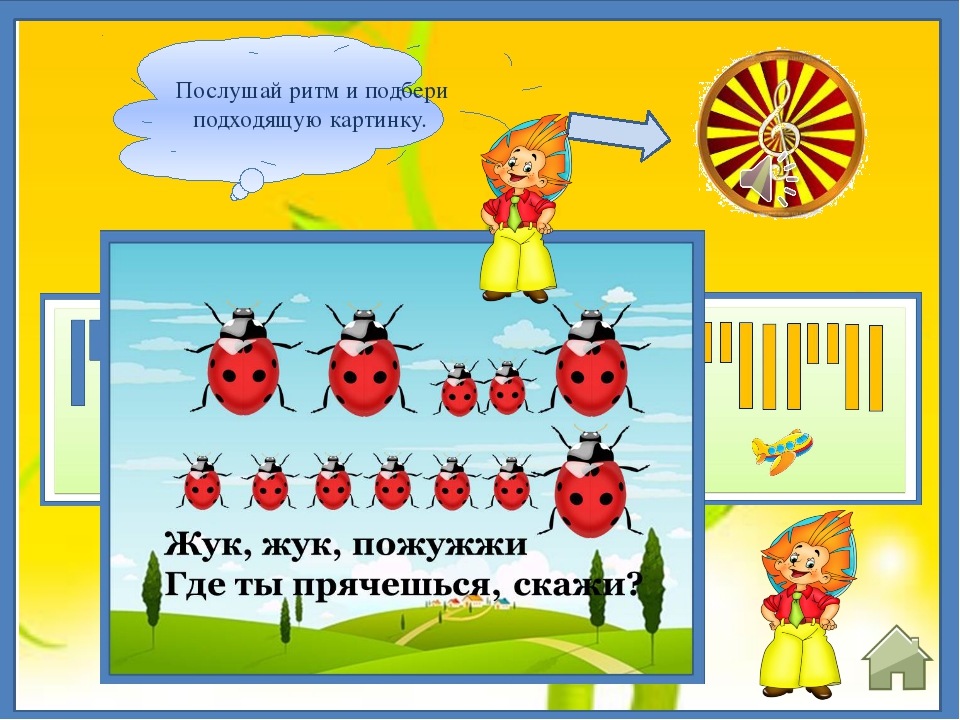 Рекомендации родителям: 
Прохлопать в ладоши ритмический рисунок. Развивать внимание и чувство ритма
Слушание  музыки
«Баба- Яга » муз. П.И. Чайковский
Рекомендации родителям: 
Предложить прослушать музыкальное произведение в исполнении симфонического оркестра.
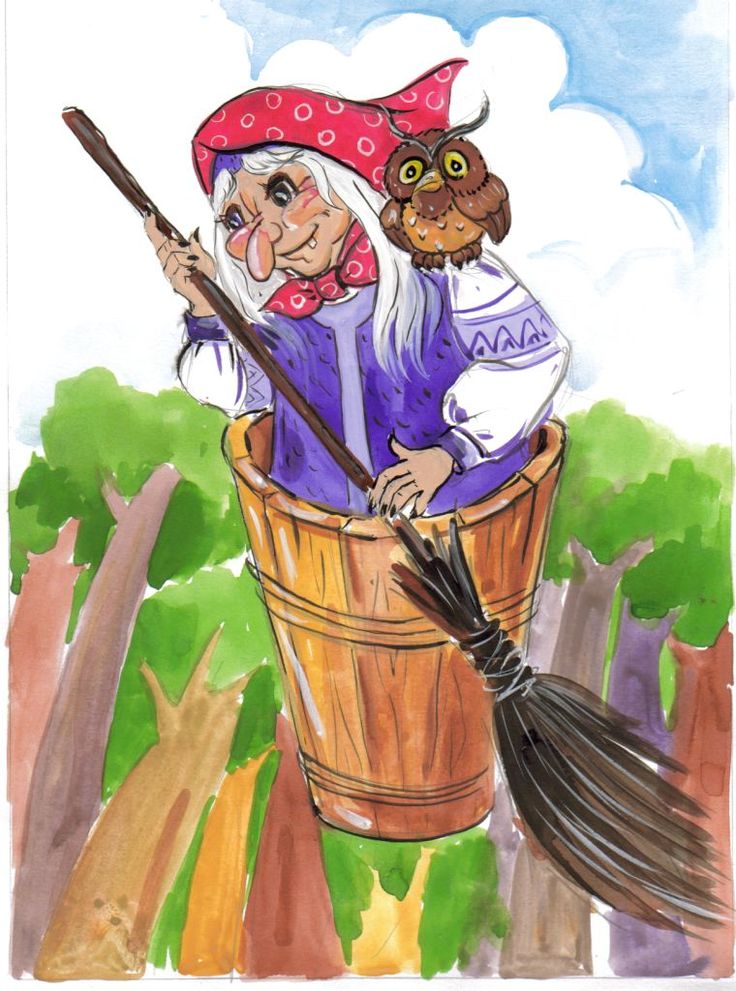 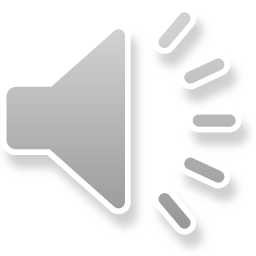 Пение
Песня «Кончается зима»  муз. Т. Попатенко
1. Под крышами ломается сосулек бахрома.Кончается, кончается, кончается зима!Сильнее греет солнышко, заплакал снеговик,Воробышек чирикает: чи-рик-чи-рик!2. Стучат капели звонкие, стучат, стучат, стучат.Кораблики и лодочки готовы у ребят.Остатки снега тёмного увозит снеговик,Воробышек чирикает: чи-рик-чи-рик!
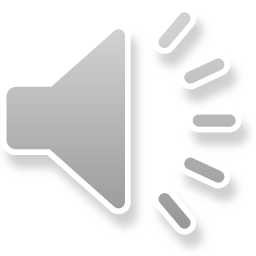 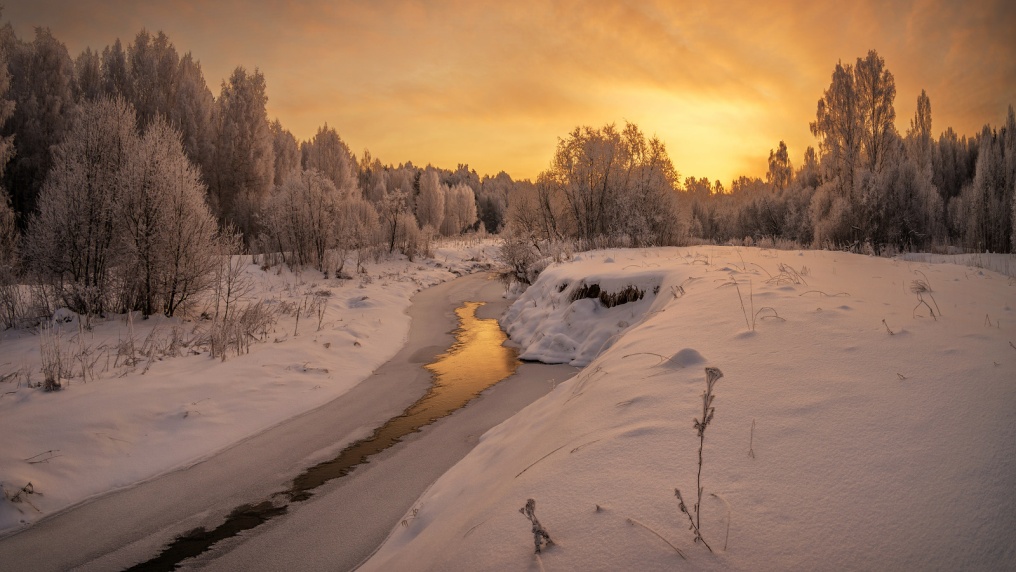 Пение
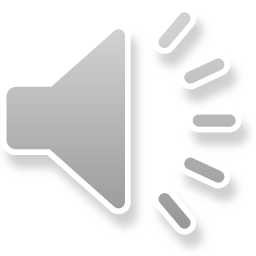 «Песенка друзей»  муз. В. Герчик
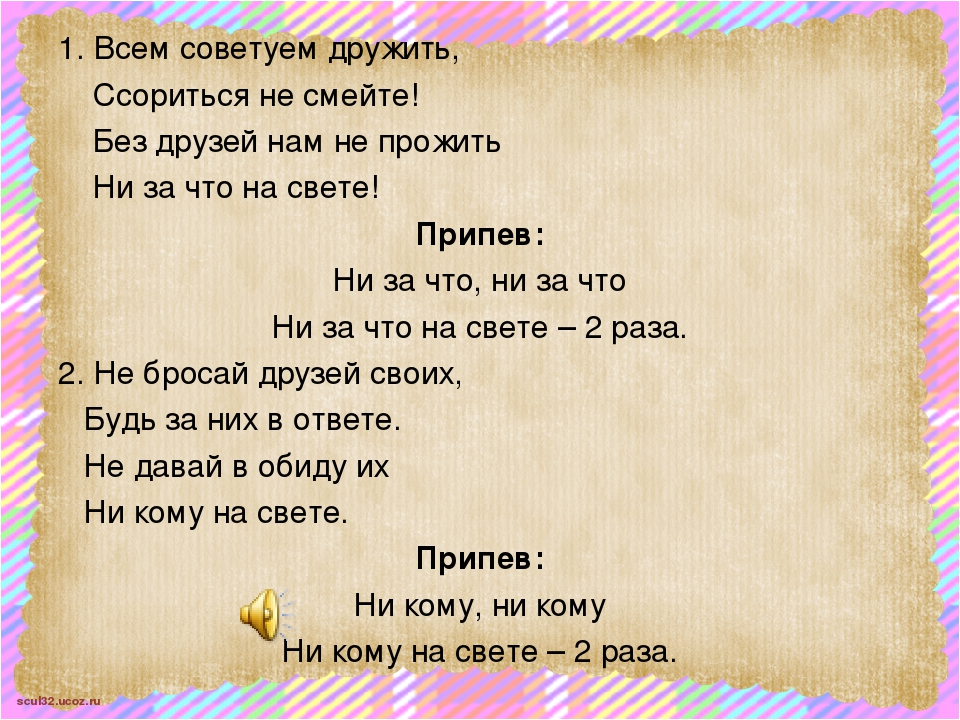 Песня «Мамин праздник»  муз. Ю. Гурьева
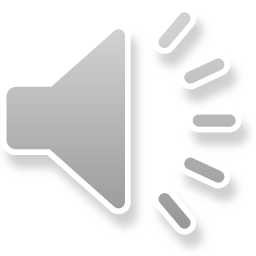 Весна стучится в окна, Поет на все лады, 
Горят на солнце стекла И лужицы воды. 

Припев: Я беленький подснежник Для мамы принесу, Он пахнет нежно-нежно, Как талый снег в лесу.

 Шумит ручей-проказник, Проснулся ото сна, Пришла к нам на мамин праздник Красавица-весна. 

Припев.
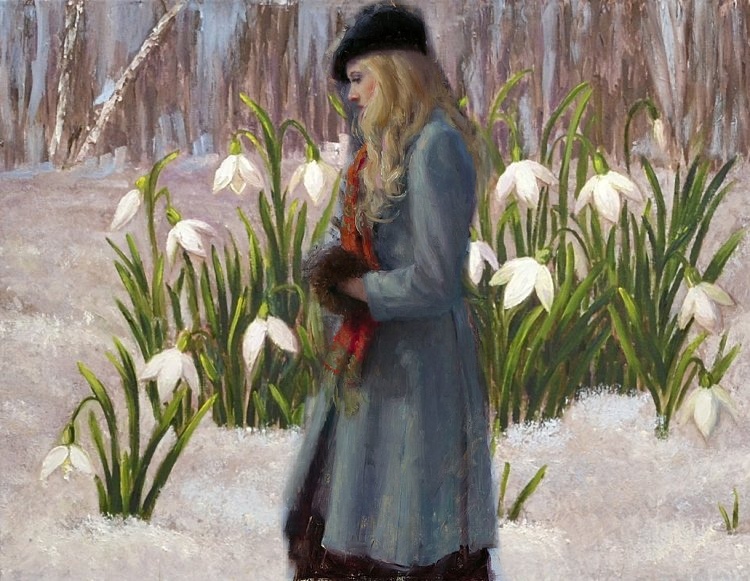 Танец
«Дружные тройки» 
Муз. И. Штраус
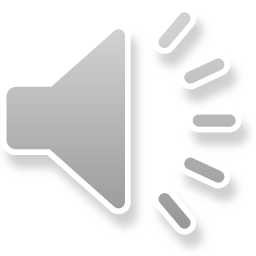 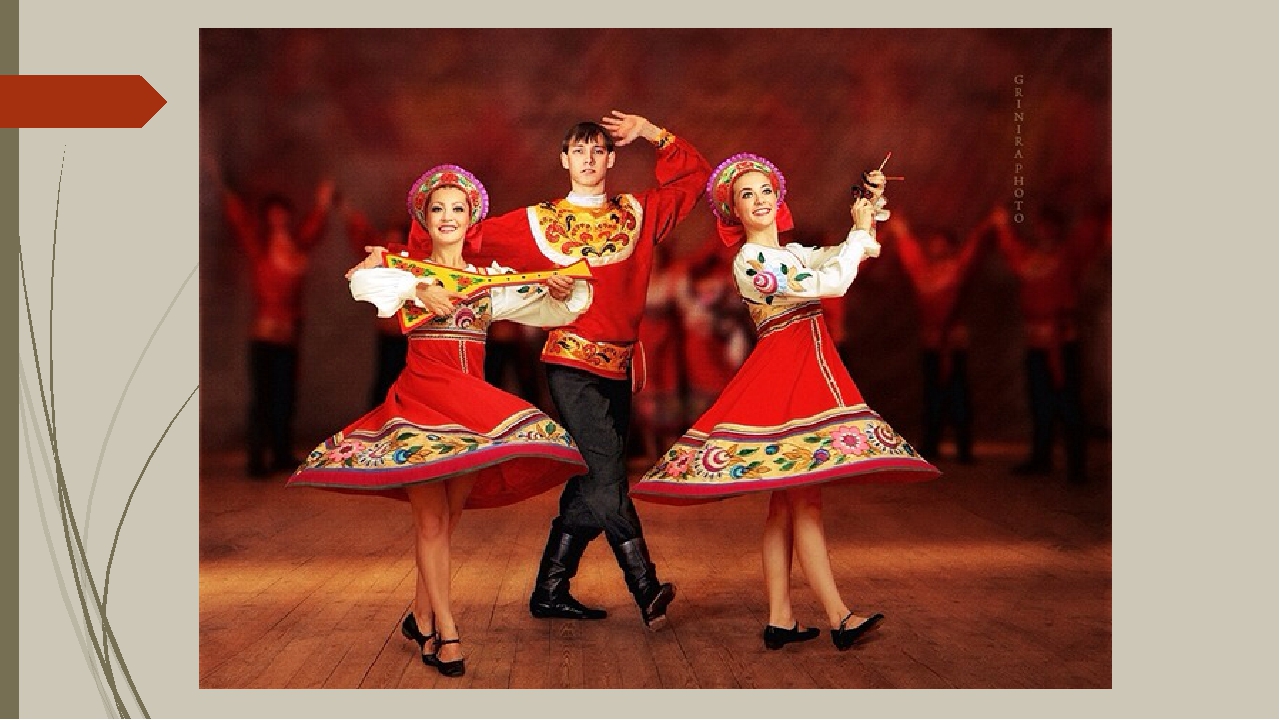